Michèle Shuster • Janet Vigna • Gunjan Sinha • Matthew Tontonoz
Biology for a
Changing World
SECOND EDITION
Lecture PowerPoint

CHAPTER 9
Cell Division and Mitosis
Copyright © 2014 by W. H. Freeman and Company
Chapter 9
Cell Division and Mitosis
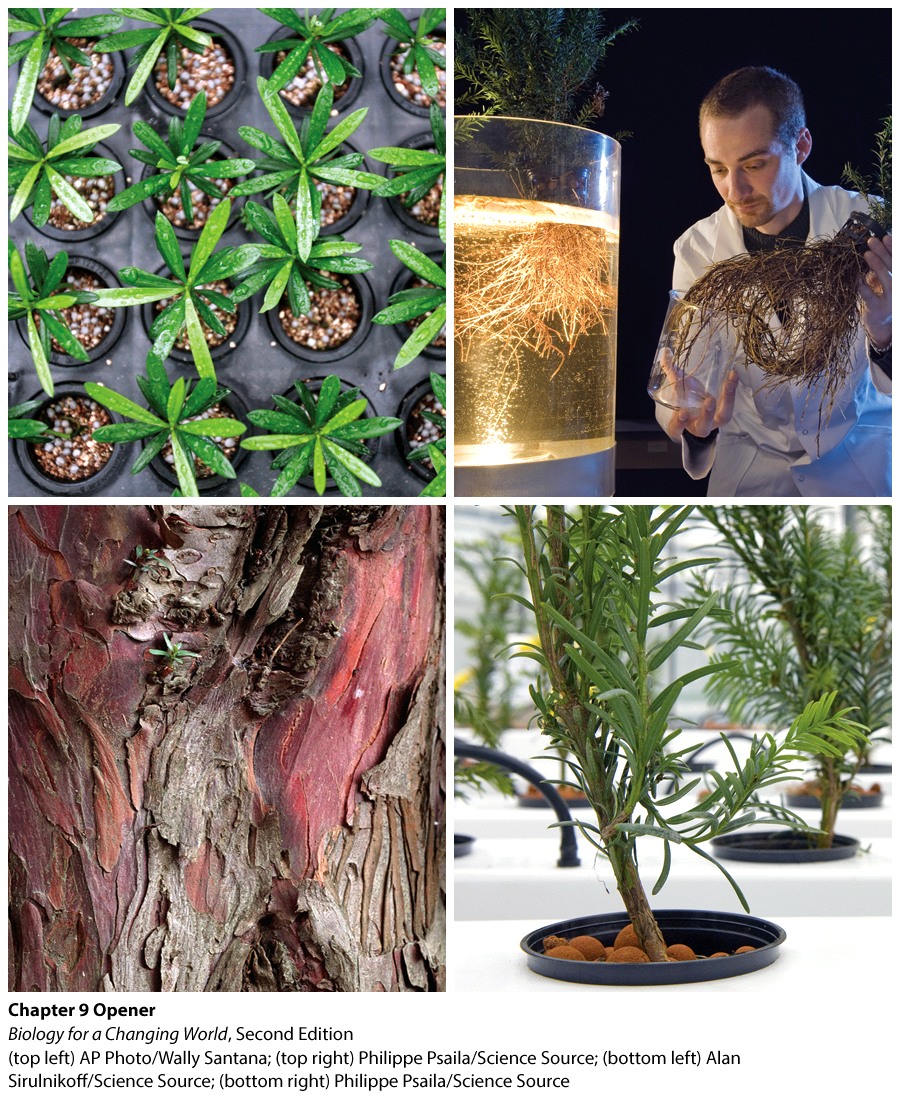 Driving Questions
1. When and how does normal cell division occur in the
    body?
2. How do normal cells and cancer cells differ with
    respect to cell division?
3. How are cancer treatment decisions made for a given
    patient?
4. How are new cancer drugs developed?
Cancer
disease of unregulated cell division: cells divide inappropriately and accumulate, in some instances forming a tumor

treatment
 surgery 
administration of chemicals: chemotherapy
Cancer
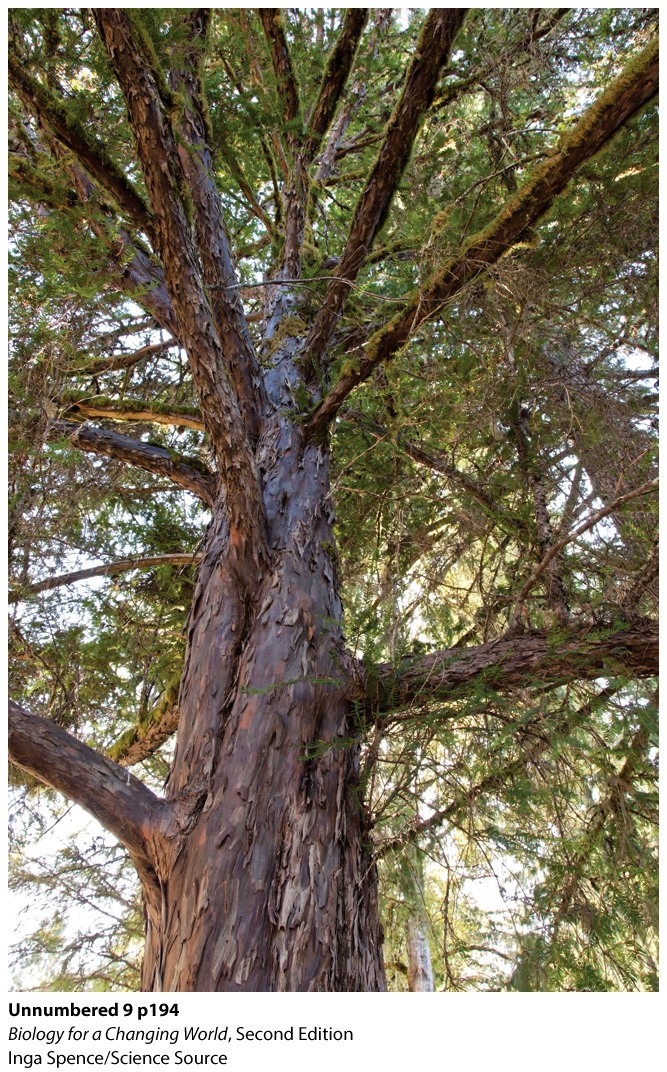 Taxol
highly effective chemotherapy agent
extracted from the Pacific yew tree
Cancer
Most chemotherapy drugs work by interfering
 	with cell division
process by which a cell reproduces itself

Important for normal growth, development, and repair
[Speaker Notes: Most of our tissues are in constant flux as cells divide periodically to replace cells that have reached the end of their life span.]
Why do normal, healthy cells divide?
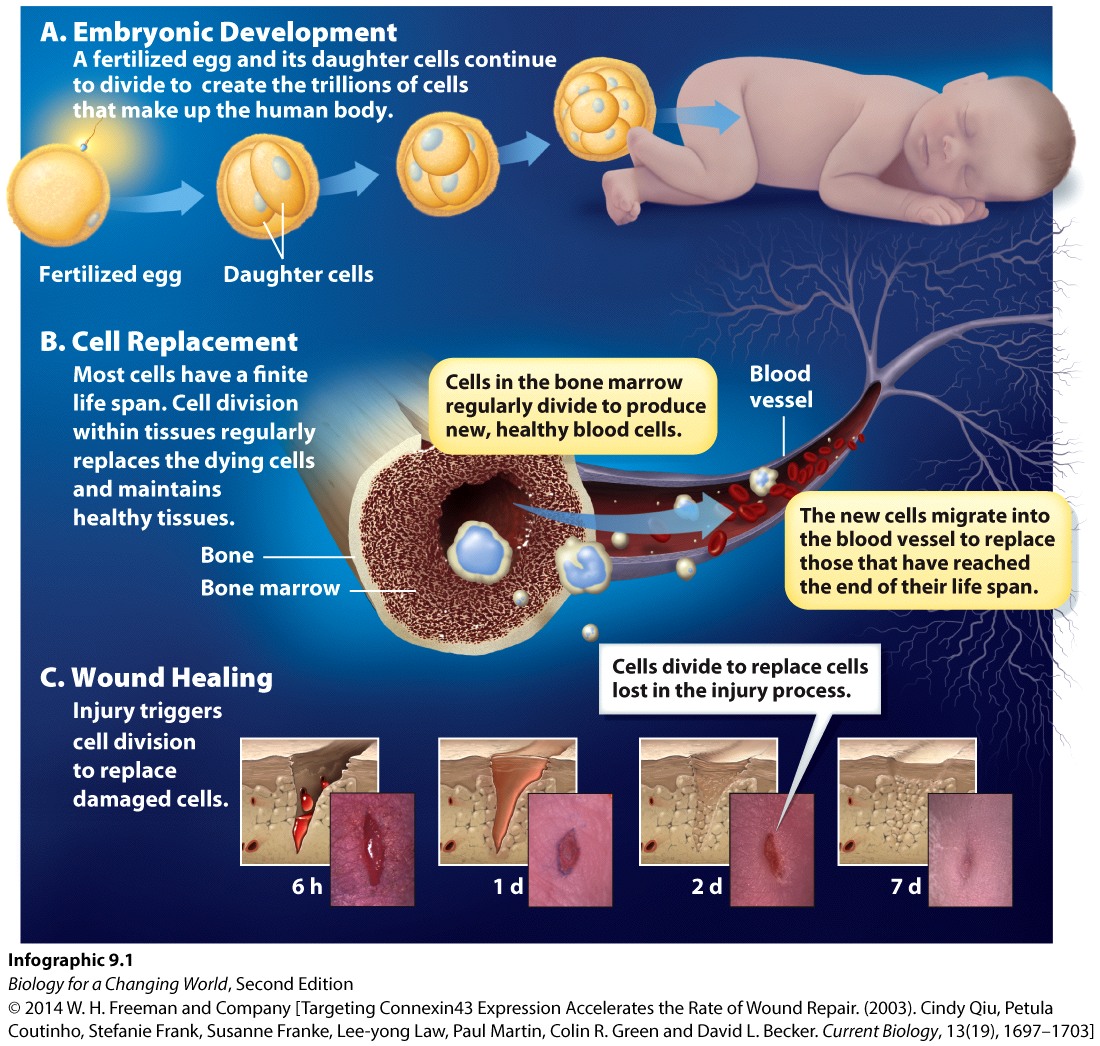 Why do normal, healthy cells divide?
growth and development
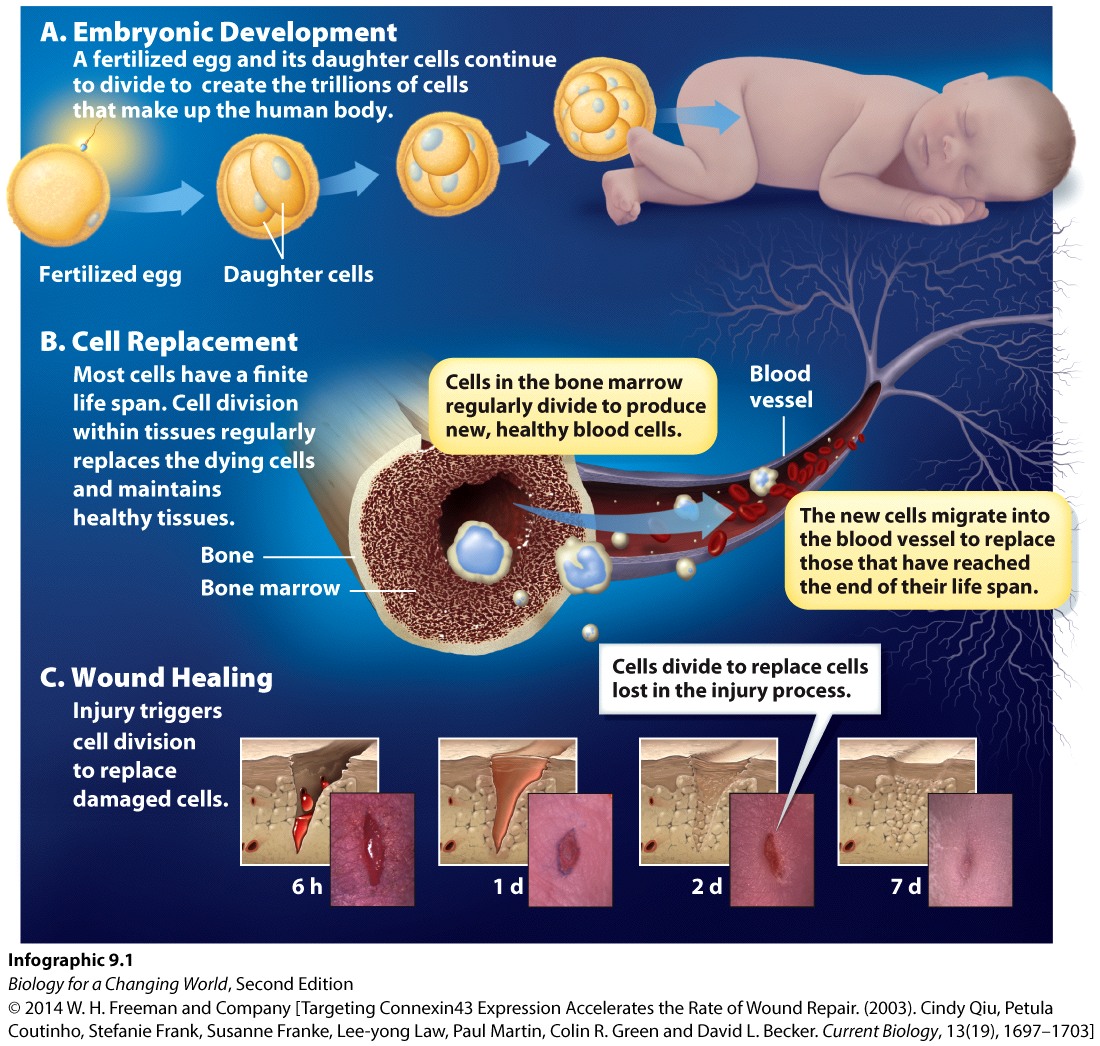 Why do normal, healthy cells divide?
cell replacement
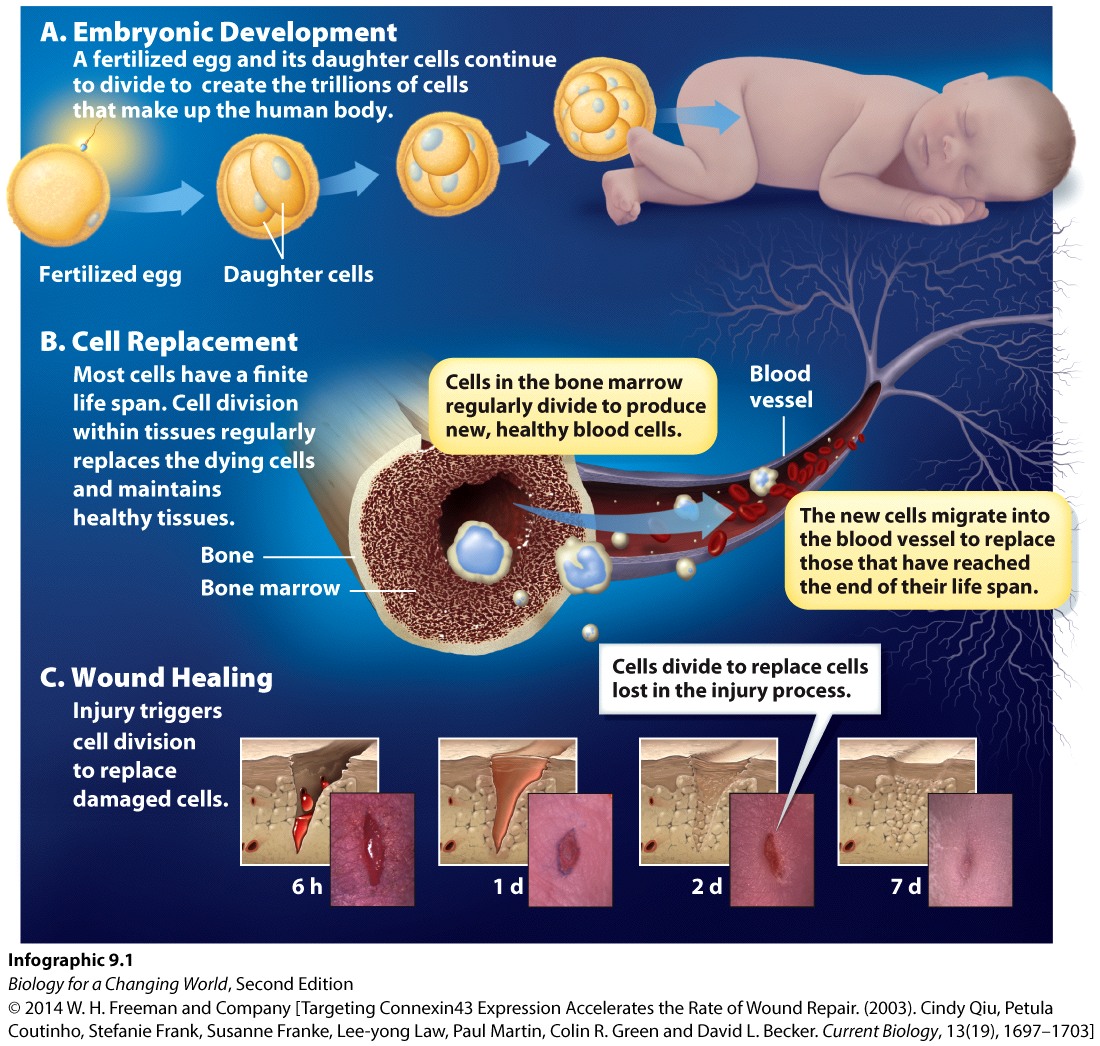 Why do normal, healthy cells divide?
heal wounds
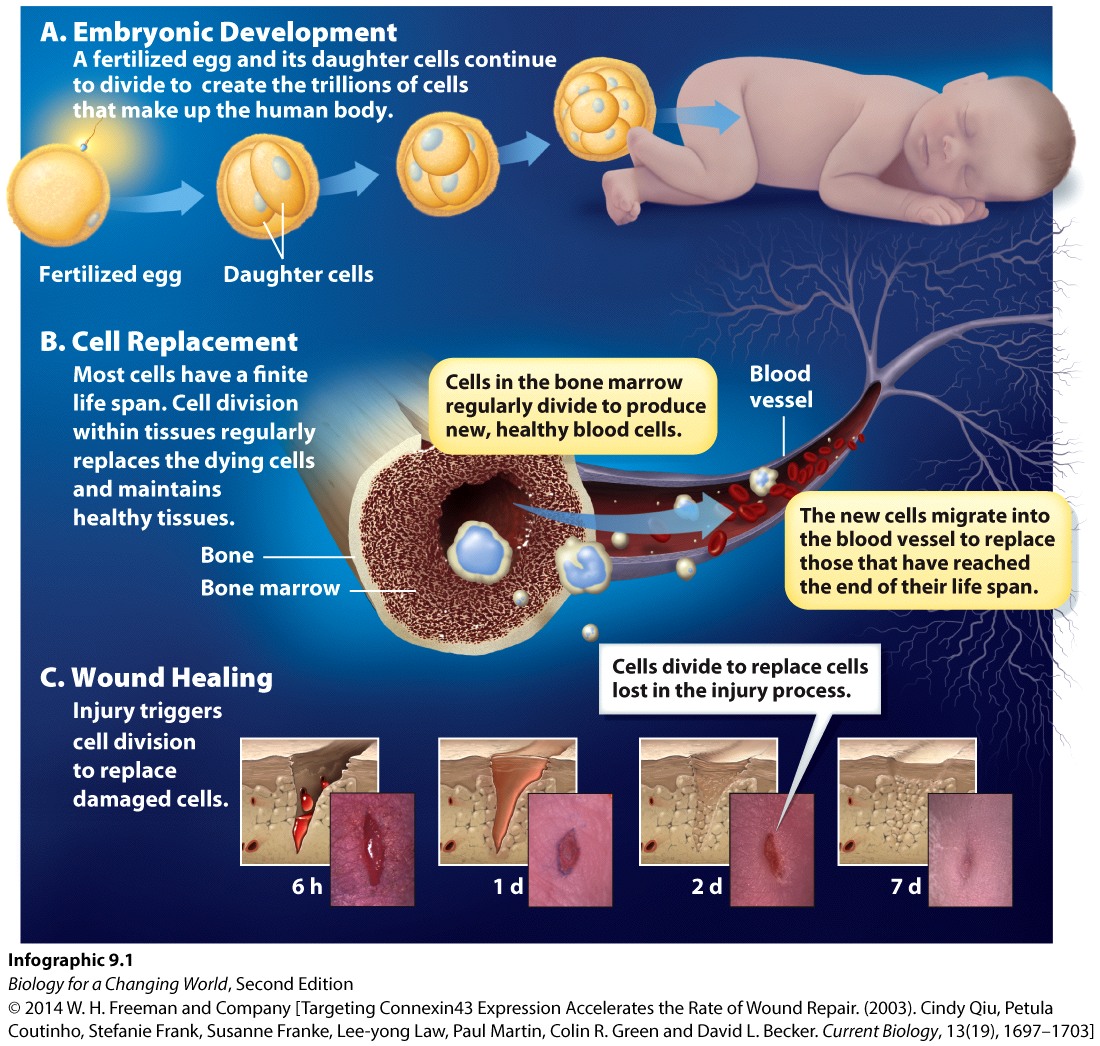 [Speaker Notes: Certain cells divide more frequently than others. Bone marrow cells divide continuously, for example, whereas brain cells divide at a much slower rate or not at all. And cancer cells divide uncontrollably.]
How do cells divide?
cell does not simply split in half
pass through a series of phases 

Cell cycle
ordered sequence of stages  
preparatory and division phases
one cell to two identical cells
[Speaker Notes: If cells simply split in half, each new cell would be smaller than the original cell, and each cell would lose half of its contents with each division.]
How do cells divide?
Preparatory phase
copy  cellular contents
duplicate organelles, DNA, and cytoplasm 
each new cell has the same amount as  original cell
interphase
G1, S, G2
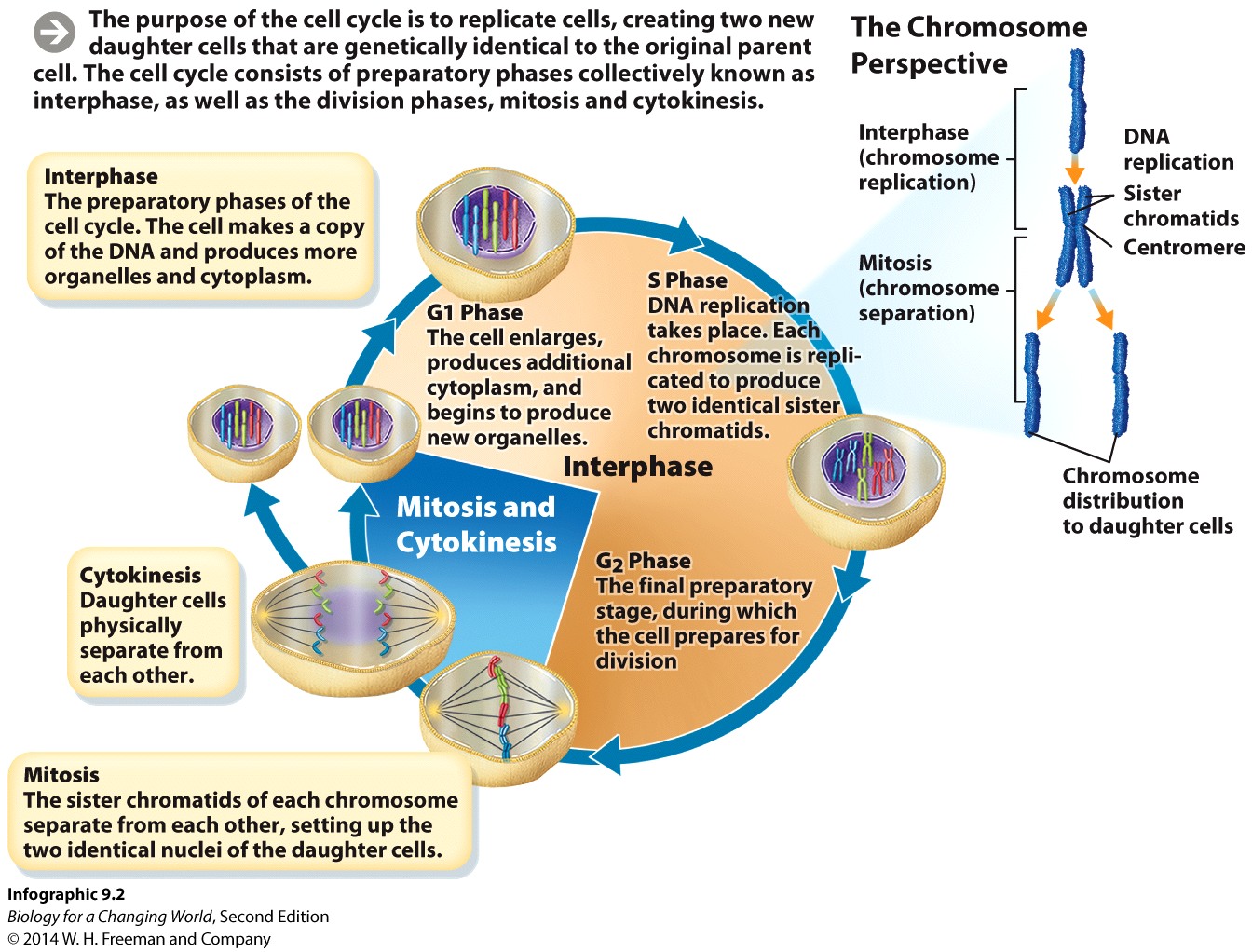 [Speaker Notes: Interphase: The stage of the cell cycle in which cells spend most of their time, preparing for cell division. There are three distinct sub-phases: G1, S, and G2.
G1 phase, when the cell grows larger and begins to produce more cytoplasm and organelles; synthesis phase (S), when DNA replicates and chromosomes are therefore duplicated; and G2 phase, when the cell is ready to enter the division phases.]
How do cells divide? Interphase
G1 phase
cell grows, makes extra cytoplasm

S phase 
DNA replication occurs, chromosomes 
idenitical sister chromatids

G2 phase 
 cell prepares for division
How do cells divide?
Division phase
mitosis
cytokinesis
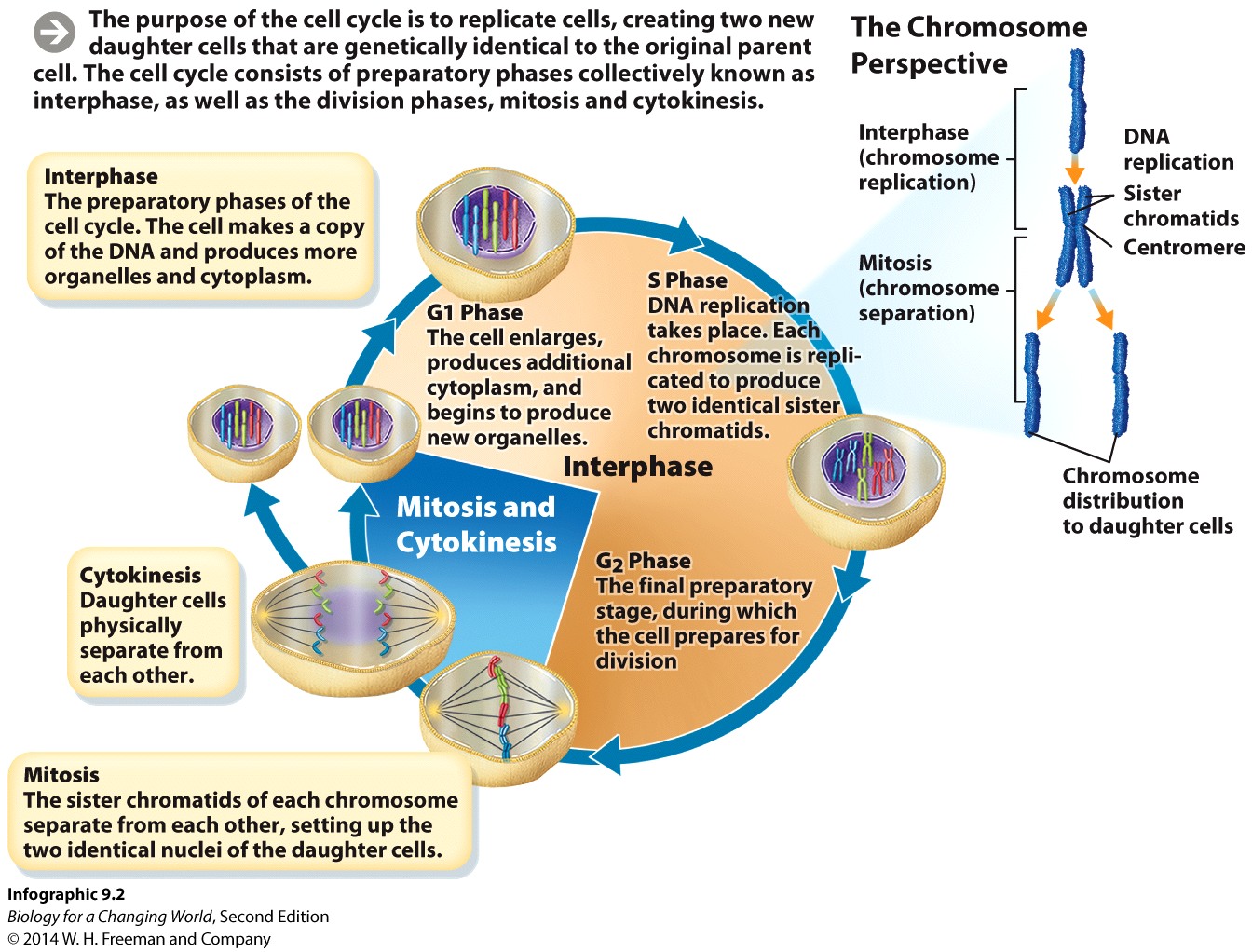 How do cells divide? Mitosis
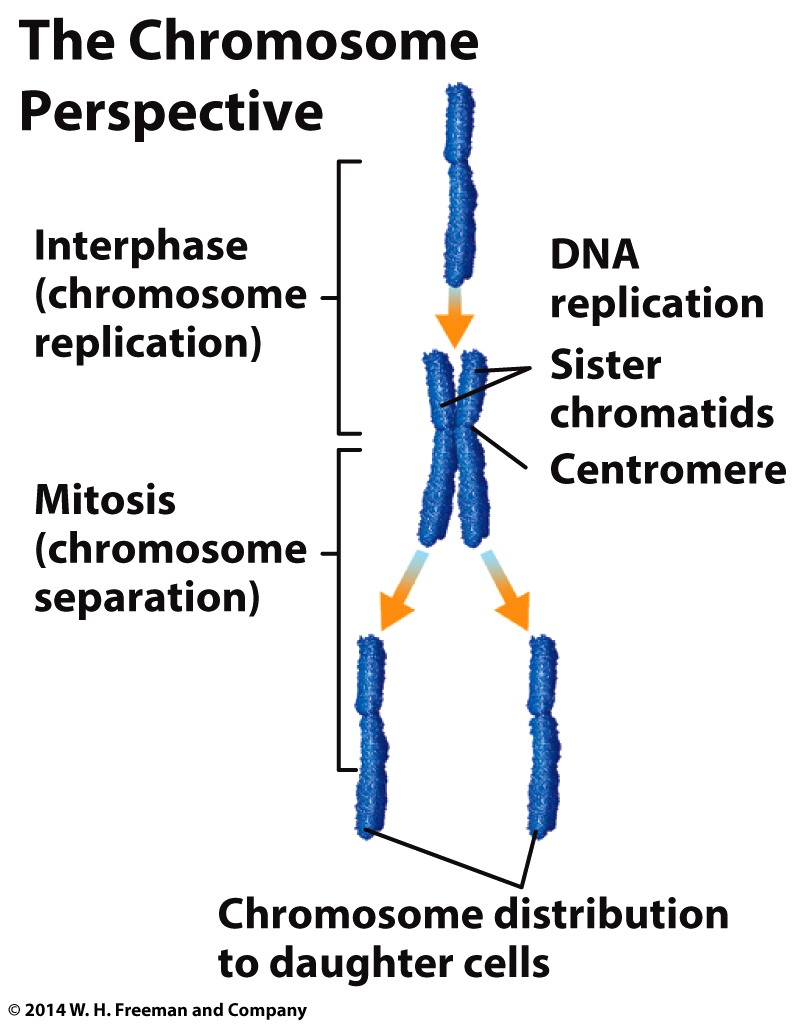 Mitosis
chromosomes are evenly divided
sister chromatids are separated
centromere
[Speaker Notes: Sister chromatids: the two identical DNA molecules that make up a duplicated chromosome following DNA replication.

Centromere: The specialized region of a chromosome where the sister chromatids are joined; critical for proper alignment and separation of sister chromatids during mitosis.

The two sister chromatids of each replicated chromosome are then pulled apart from each other. Each chromatid will form one of two genetically identical 
chromosomes in a daughter cell.]
How do cells divide? Cytokinesis
Cytokinesis
enlarged cell splits into two cells
each has full complement of DNA
one parent cell, into two daughter cells
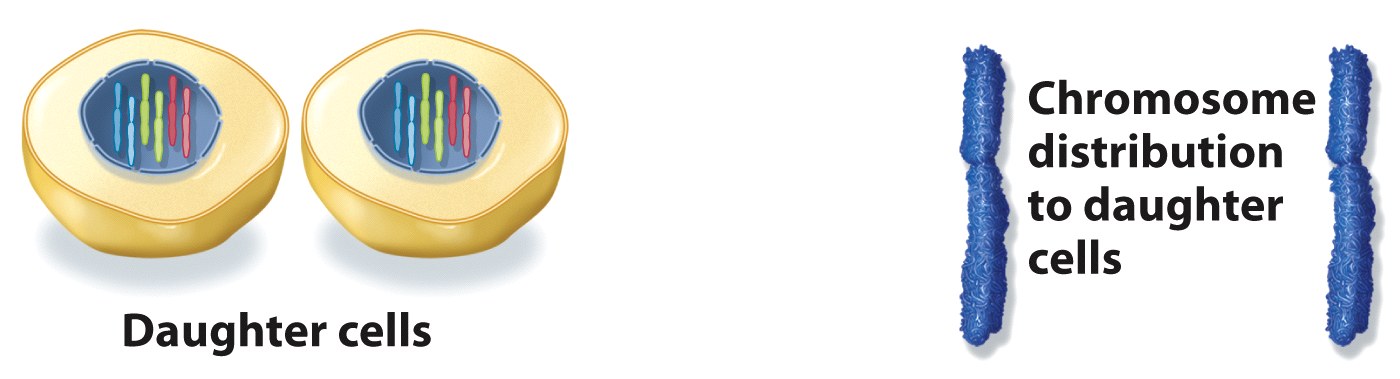 Up close: cell cycle and mitosis
Mitosis 
occurs in a series of phases
M phase
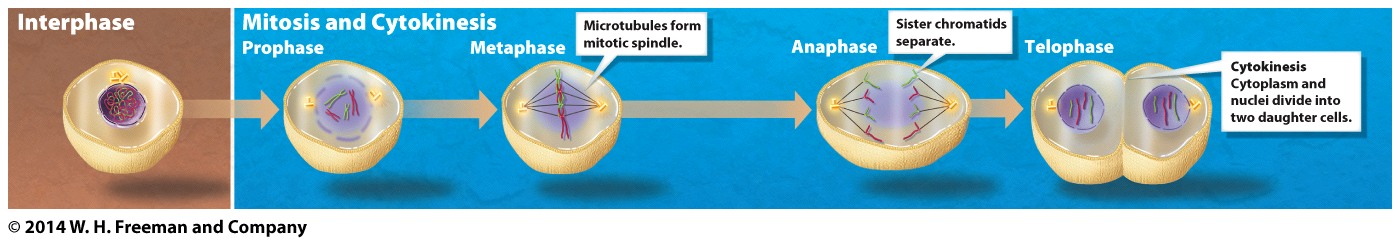 Up close: cell cycle and mitosis
Interphase
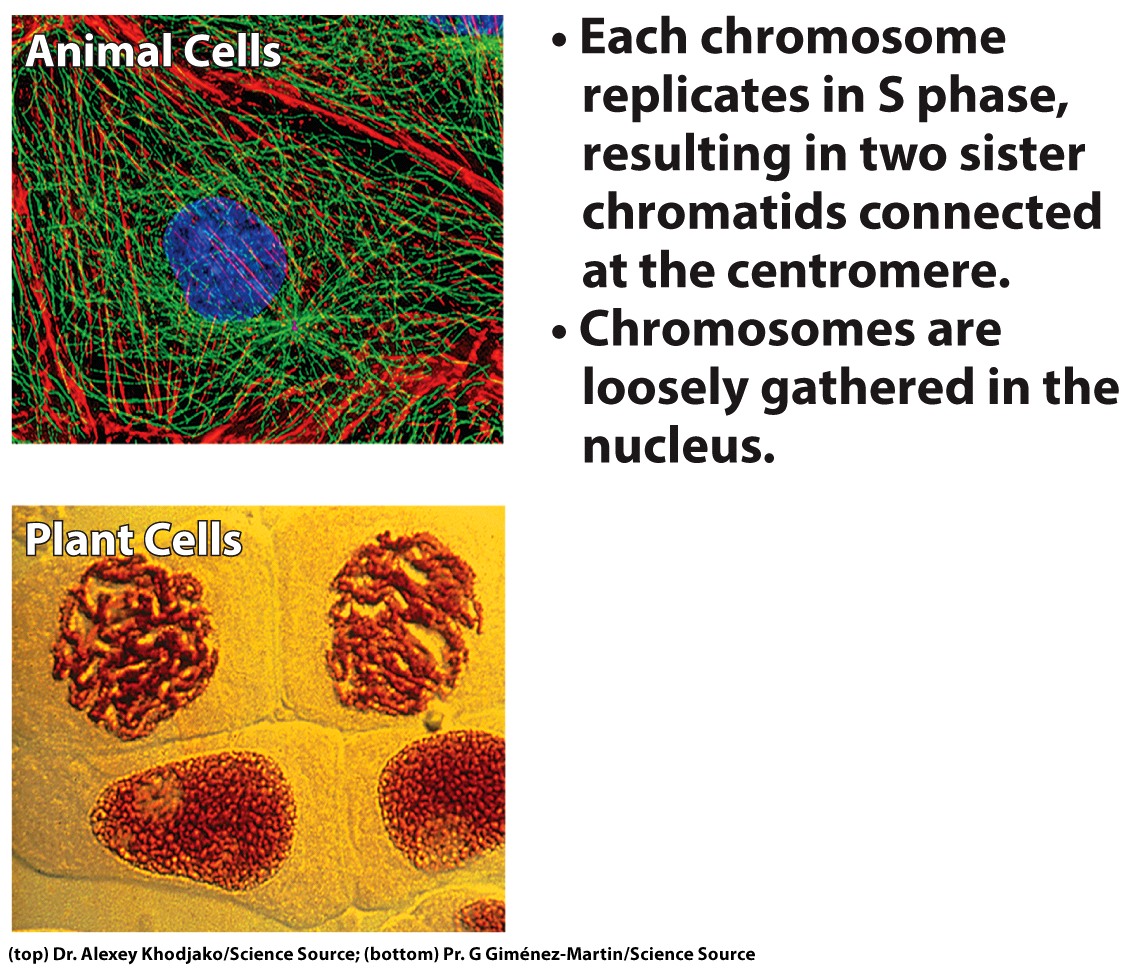 Up close: cell cycle and mitosis
Prophase
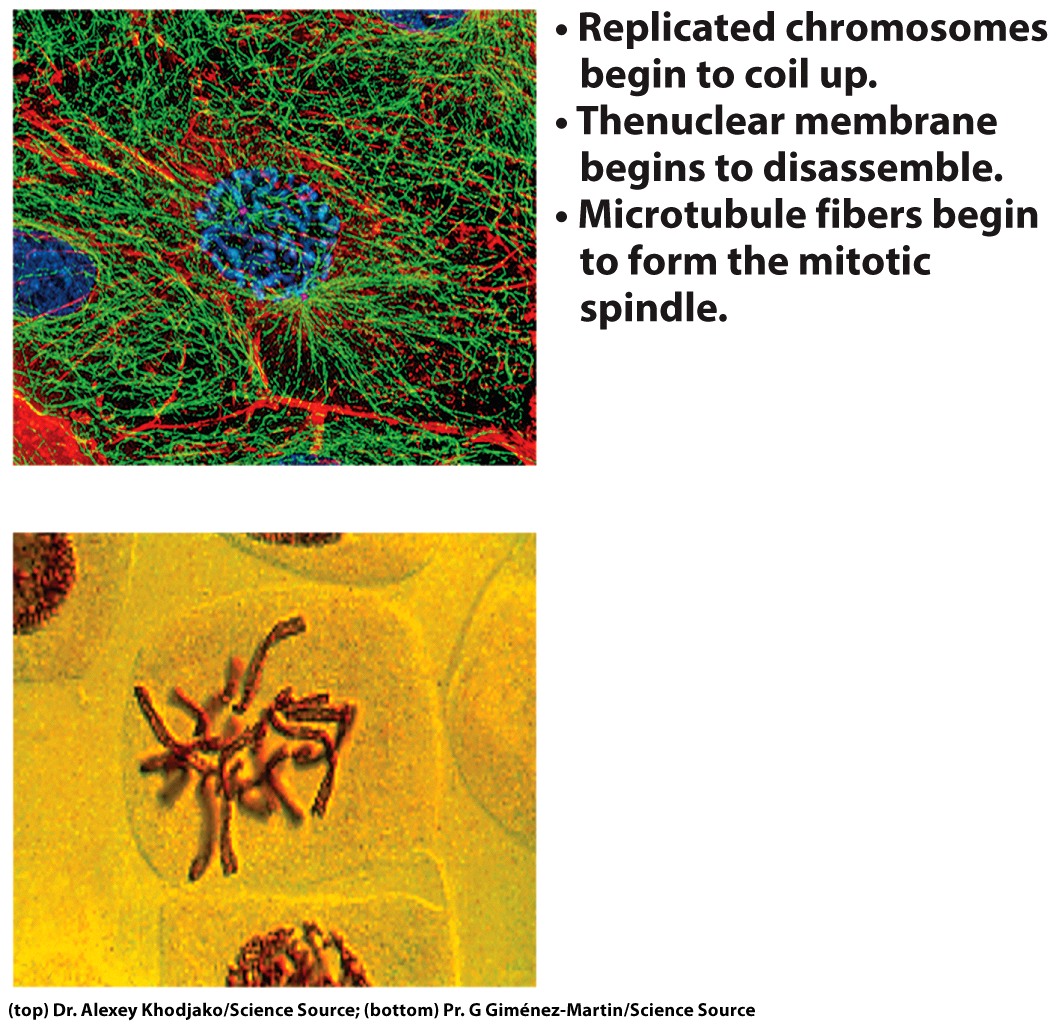 Up close: cell cycle and mitosis
Metaphase
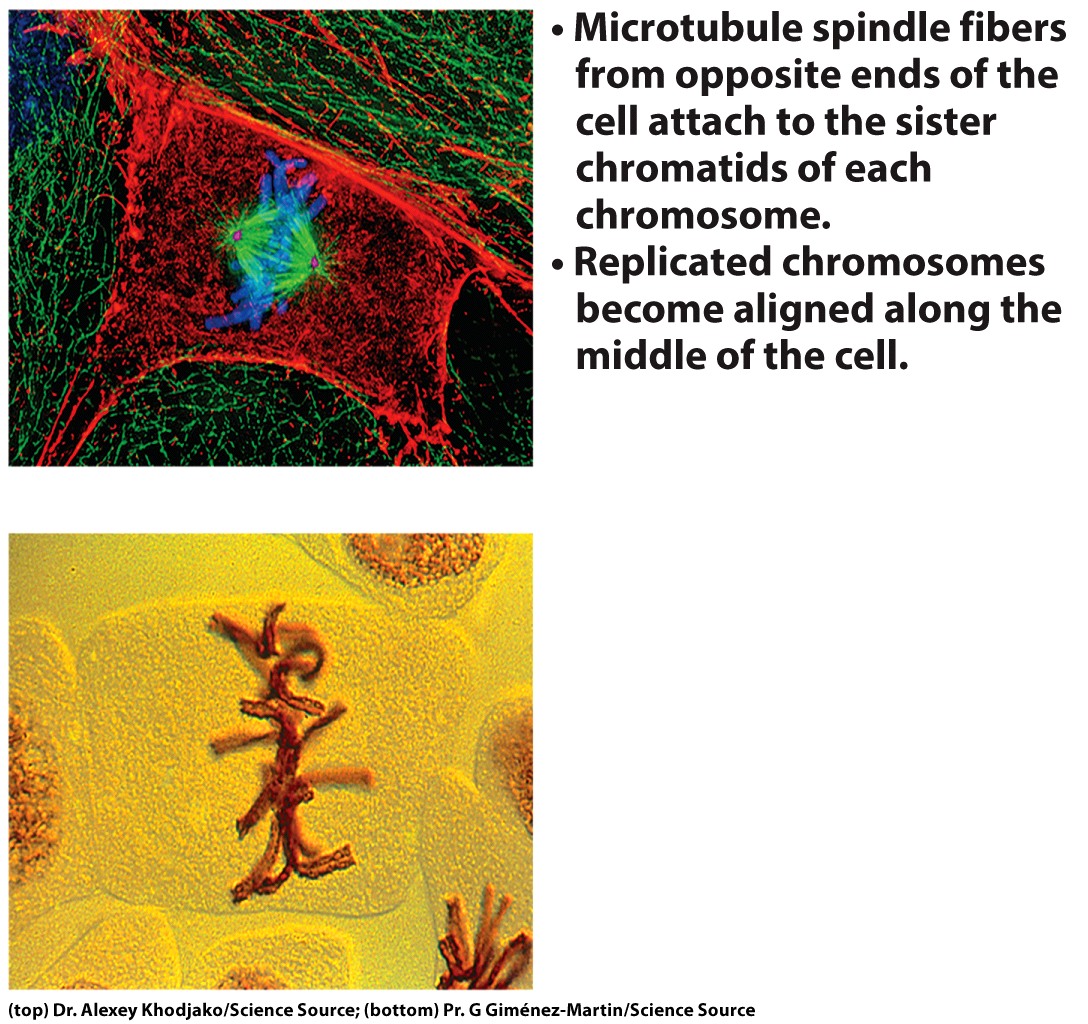 Up close: cell cycle and mitosis
Anaphase
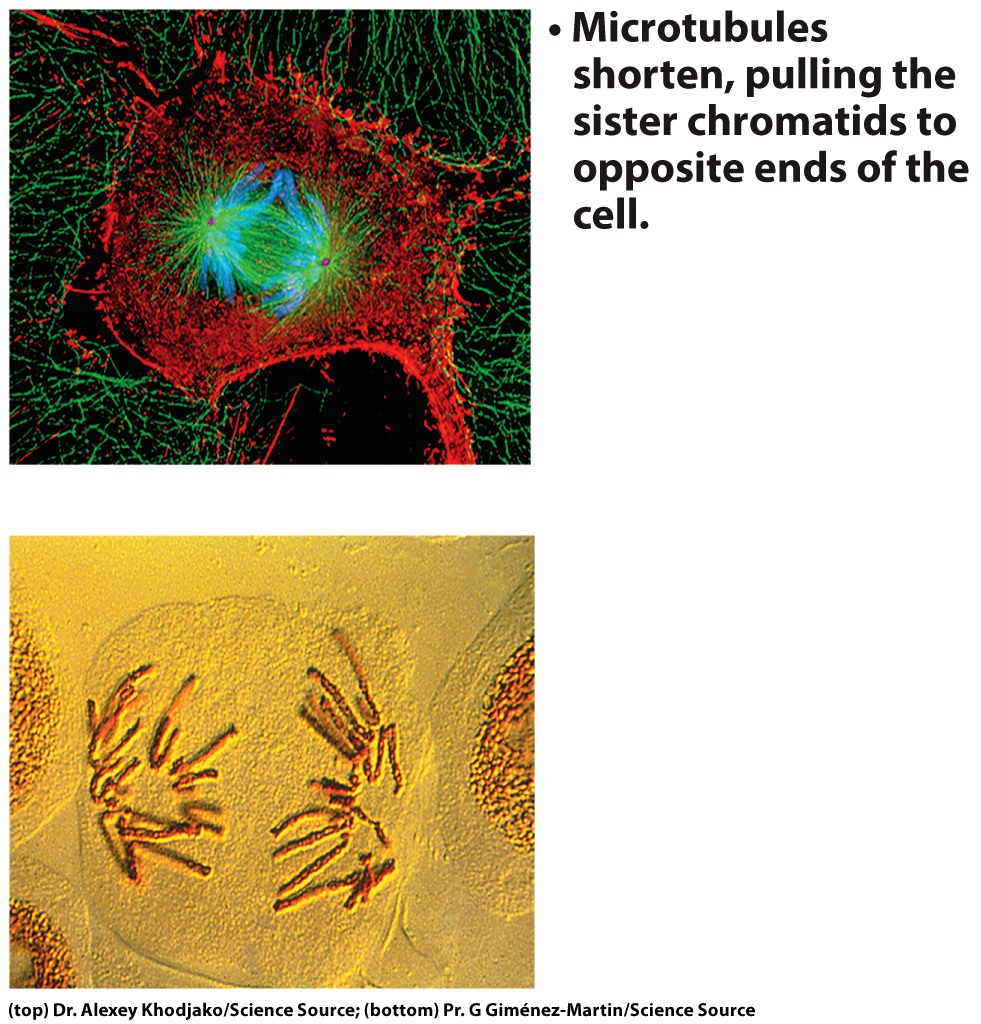 Up close: cell cycle and mitosis
Telophase
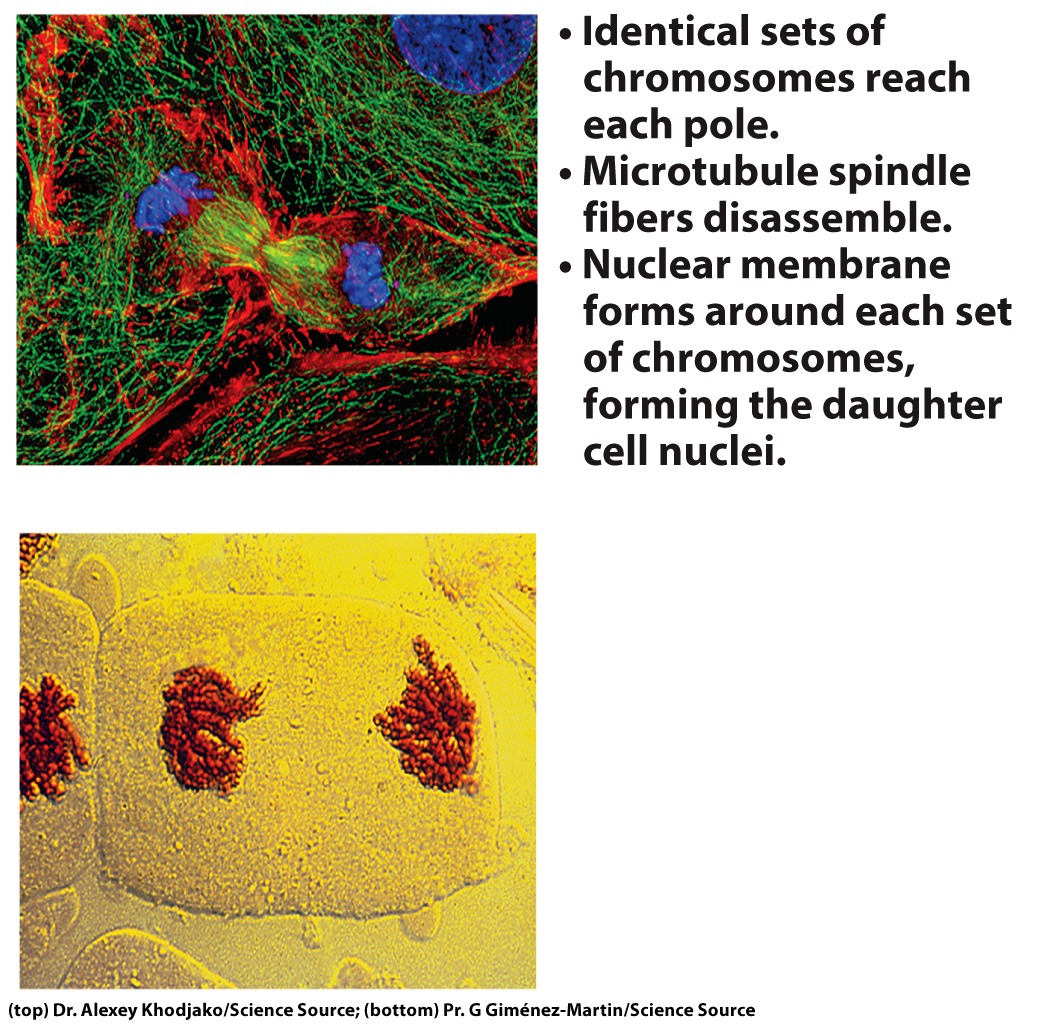 Up close: the phases of mitosis
Cytokinesis
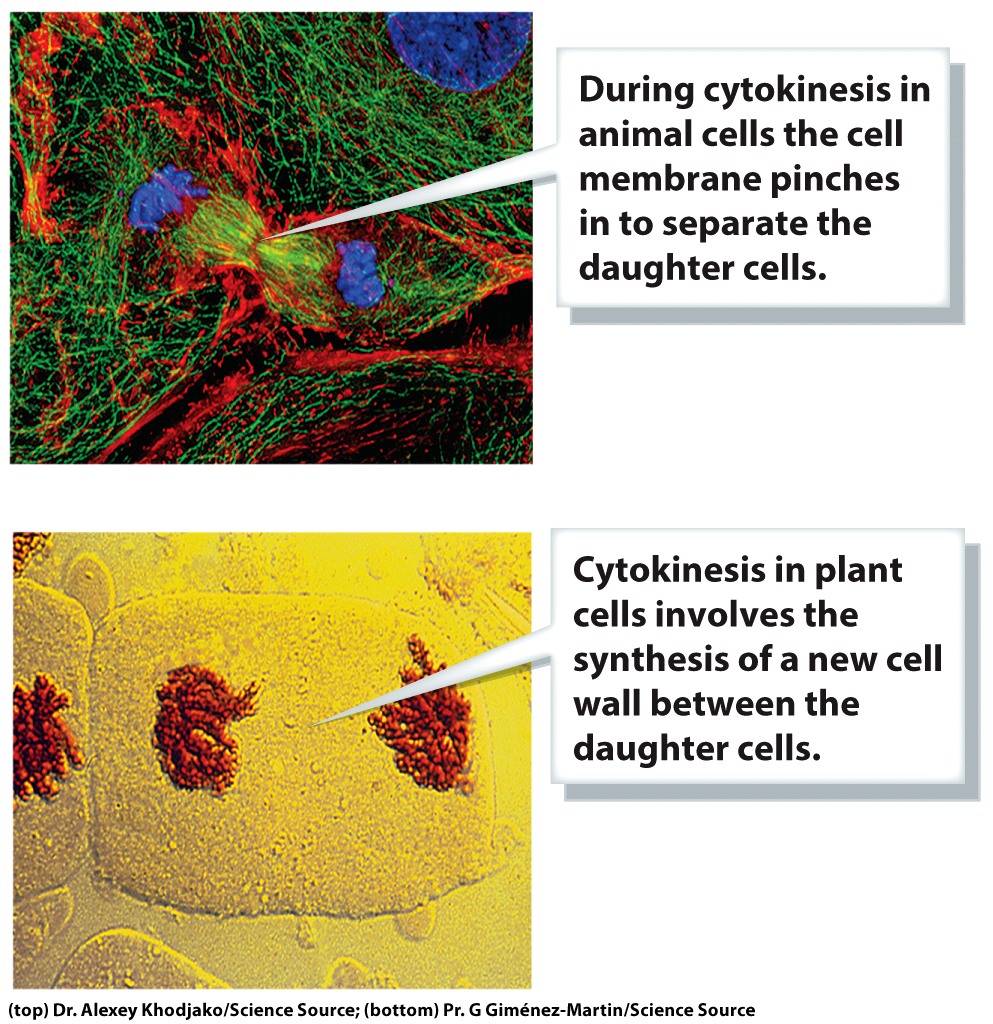 [Speaker Notes: Each daughter cell has the same number of chromosomes as the parent cell.]
The mitotic spindle
The structure that separates sister chromatids during mitosis

Made of microtubules
hollow protein fibers
key components of cytoskeleton
attach to centromere on chromosome via  kinetochore proteins
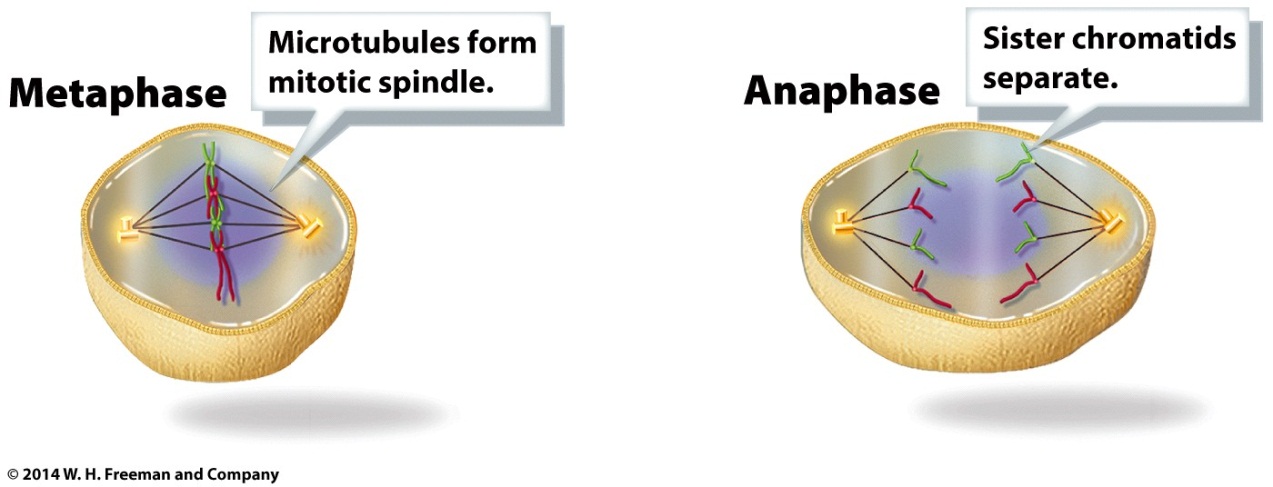 Cancer and cell division
Most chemotherapy drugs target cell cycle
interfere with DNA replication, chromosome separation
look to plants as source of drugs
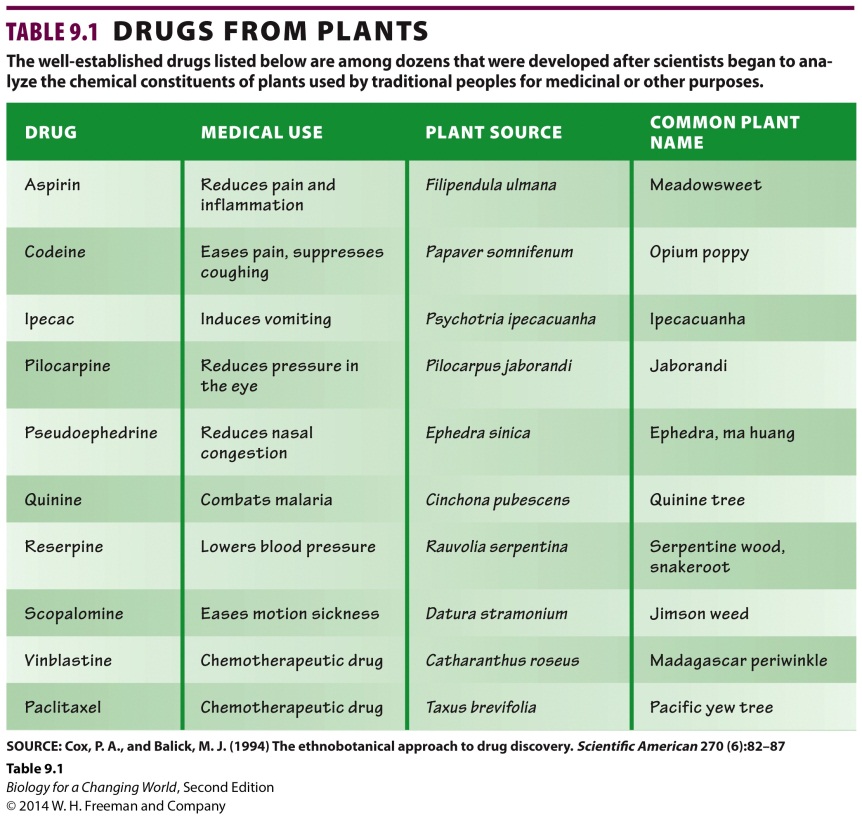 [Speaker Notes: Table 9.1 drugs from plants

The well-established drugs listed below are among dozens that were developed after scientists began to analyze the chemical constituents of plants used by traditional peoples for medicinal or other purposes.]
Cancer and cell division
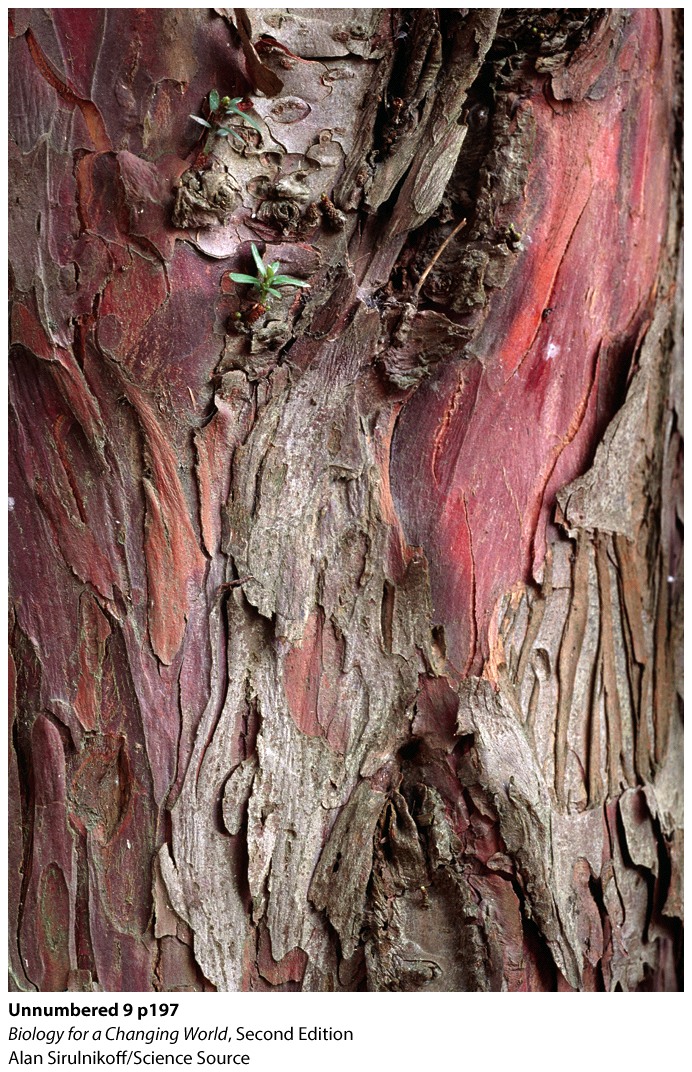 Taxus brevifolia, the pacific yew, is one species of a family of related evergreen trees

extract from bark kills cancer cells

Taxol
[Speaker Notes: The reddish bark of the yew tree is famous for being poisonous.]
Cancer and cell division
Taxol
interferes with the normal organization of microtubule

prevents microtubules from shortening

chromatids not separated
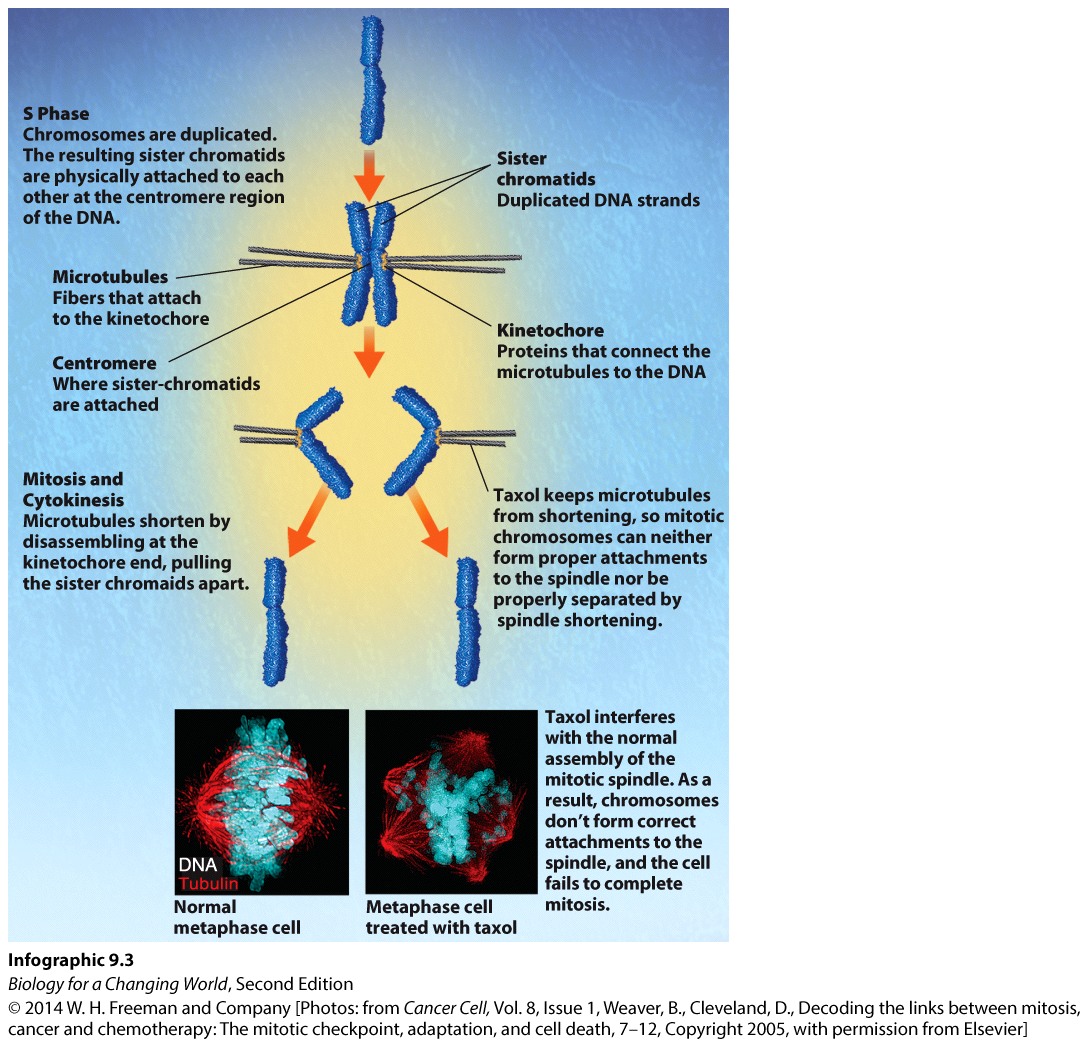 Cell division is tightly regulated
Cell cycle checkpoints 
cellular mechanisms
regulate cells progression through cell cycle
ensures each stage is completed accurately
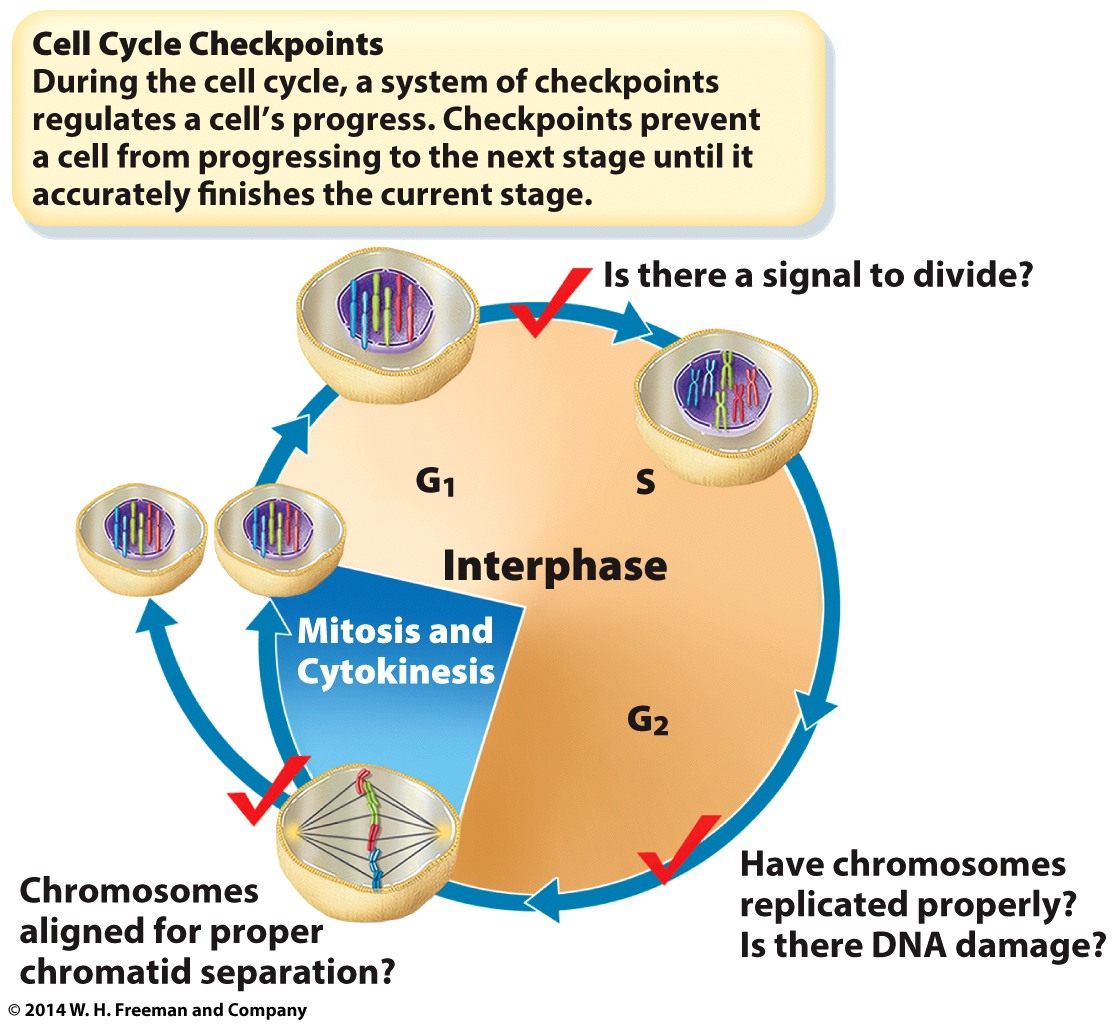 Cell division is tightly regulated
Mutation occurs

Cell cycle checkpoints
either repair damage
                 OR
direct cell to commit suicide (apoptosis)
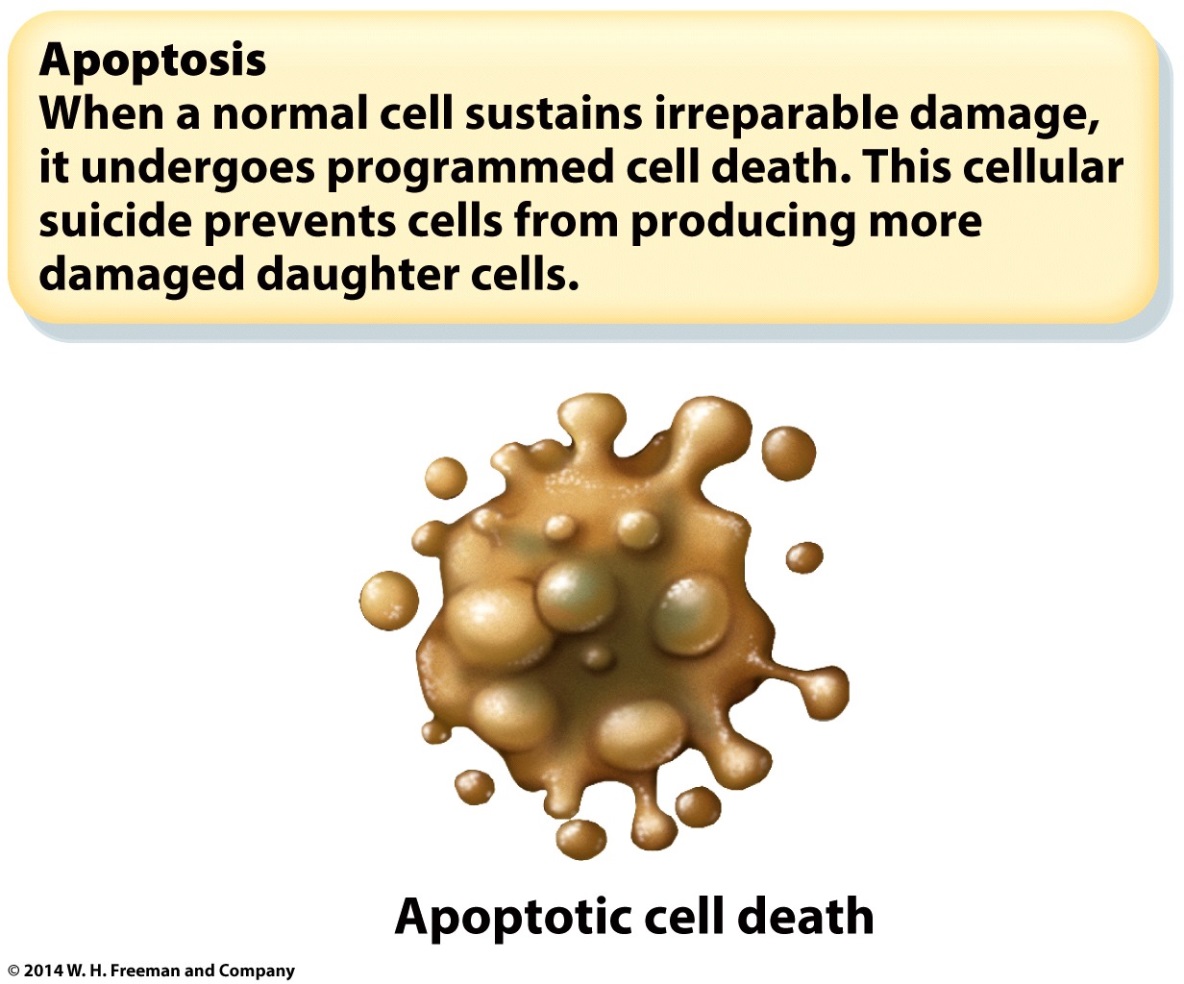 [Speaker Notes: Mutation: a change in the nucleotide sequence of DNA.]
Cancer: when checkpoints fail
If there’s enough DNA damage to interfere with multiple checkpoints:
cancer: cells divide uncontrollably
tumor may form
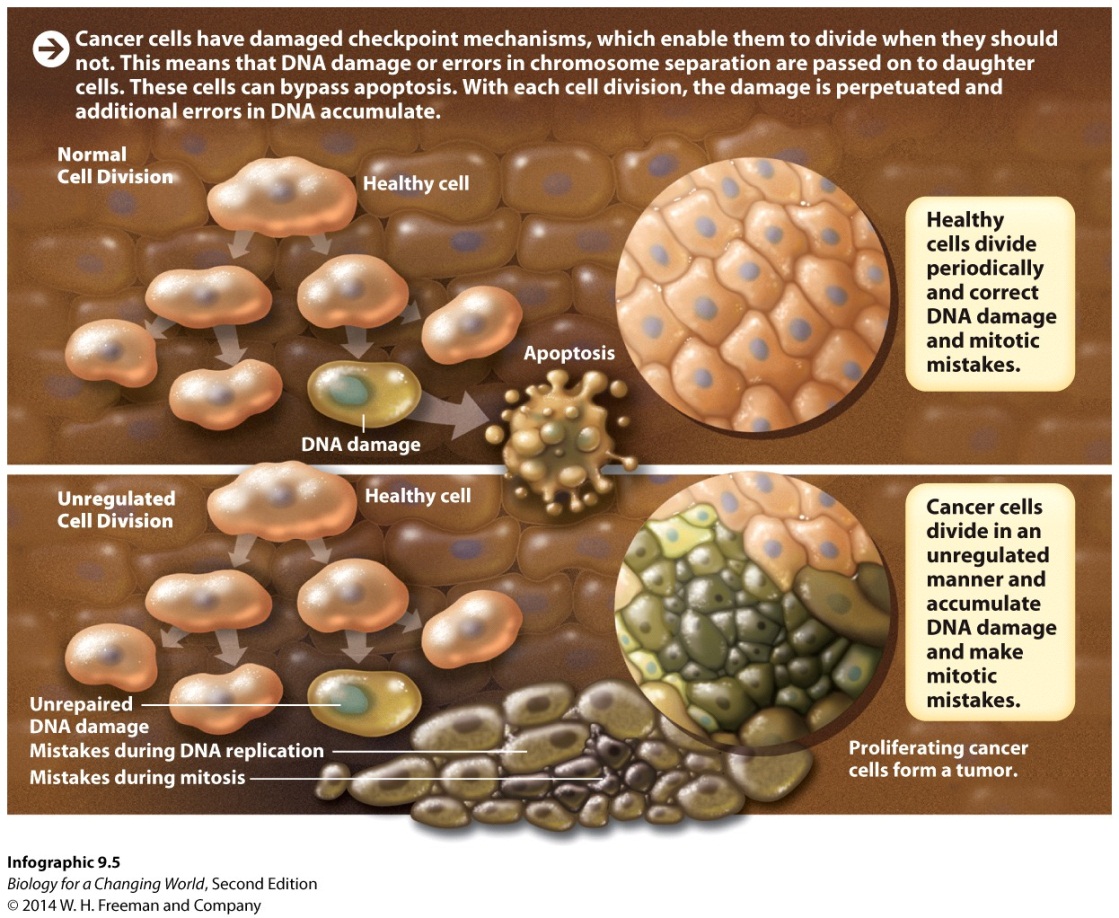 [Speaker Notes: Tumor: a mass of cells resulting from uncontrolled cell division.]
Cancer
Kills by
crowding out normal cells
invading other organs
secreting poisonous chemicals
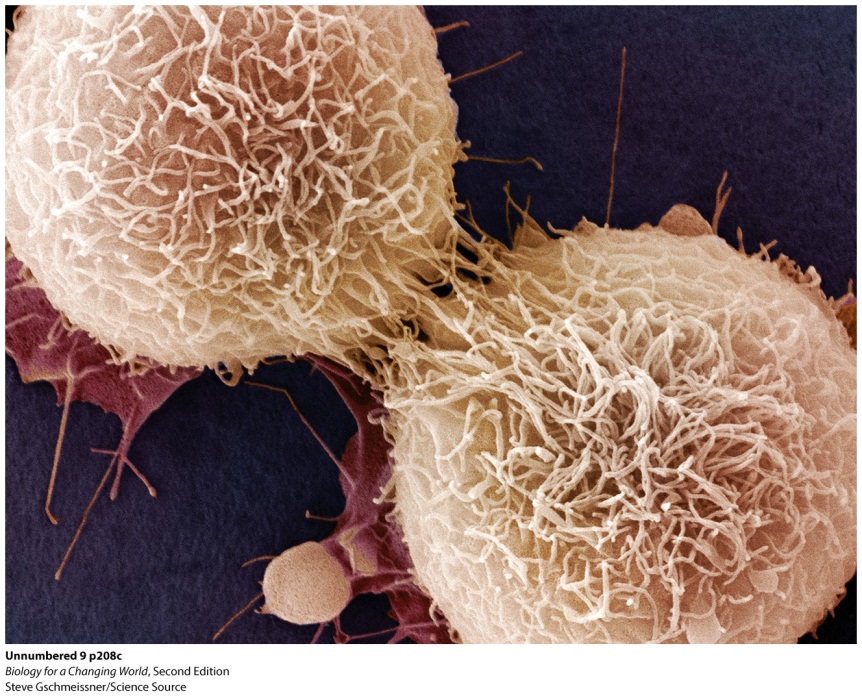 Fighting cancer
Surgery to remove the cancerous tumor
not effective if cancer metastasized

Radiation therapy
high-energy radiation beams
kills dividing cells 
damages DNA 
triggers apoptosis
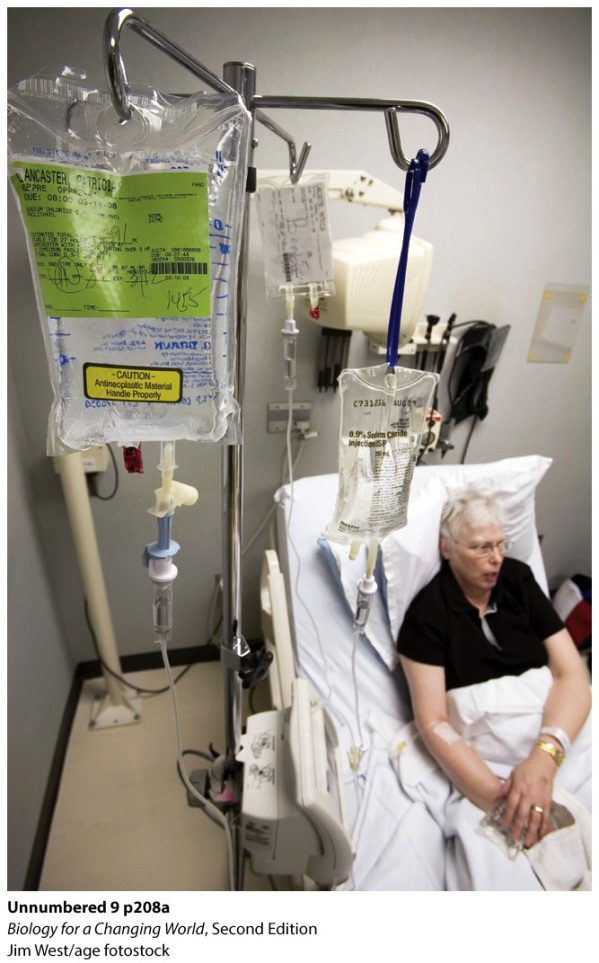 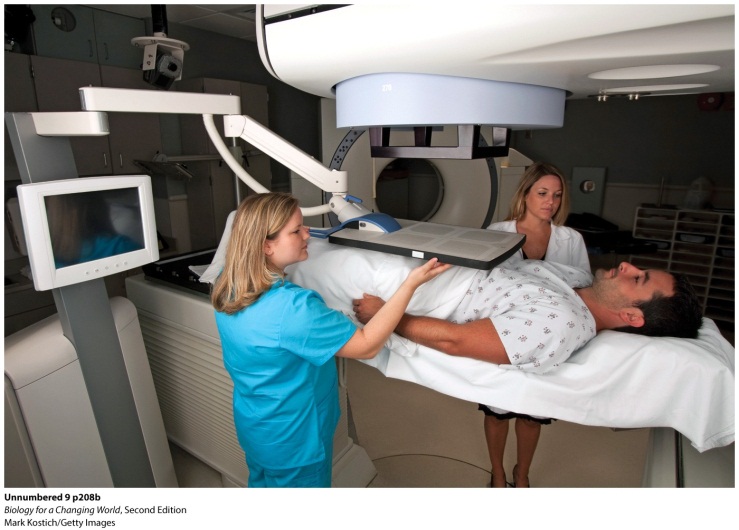 [Speaker Notes: Metastasis: the spread of cancer cells from one location in the body to another location]
Fighting cancer
Chemotherapy
Drugs interfere with cell division 

Taxol
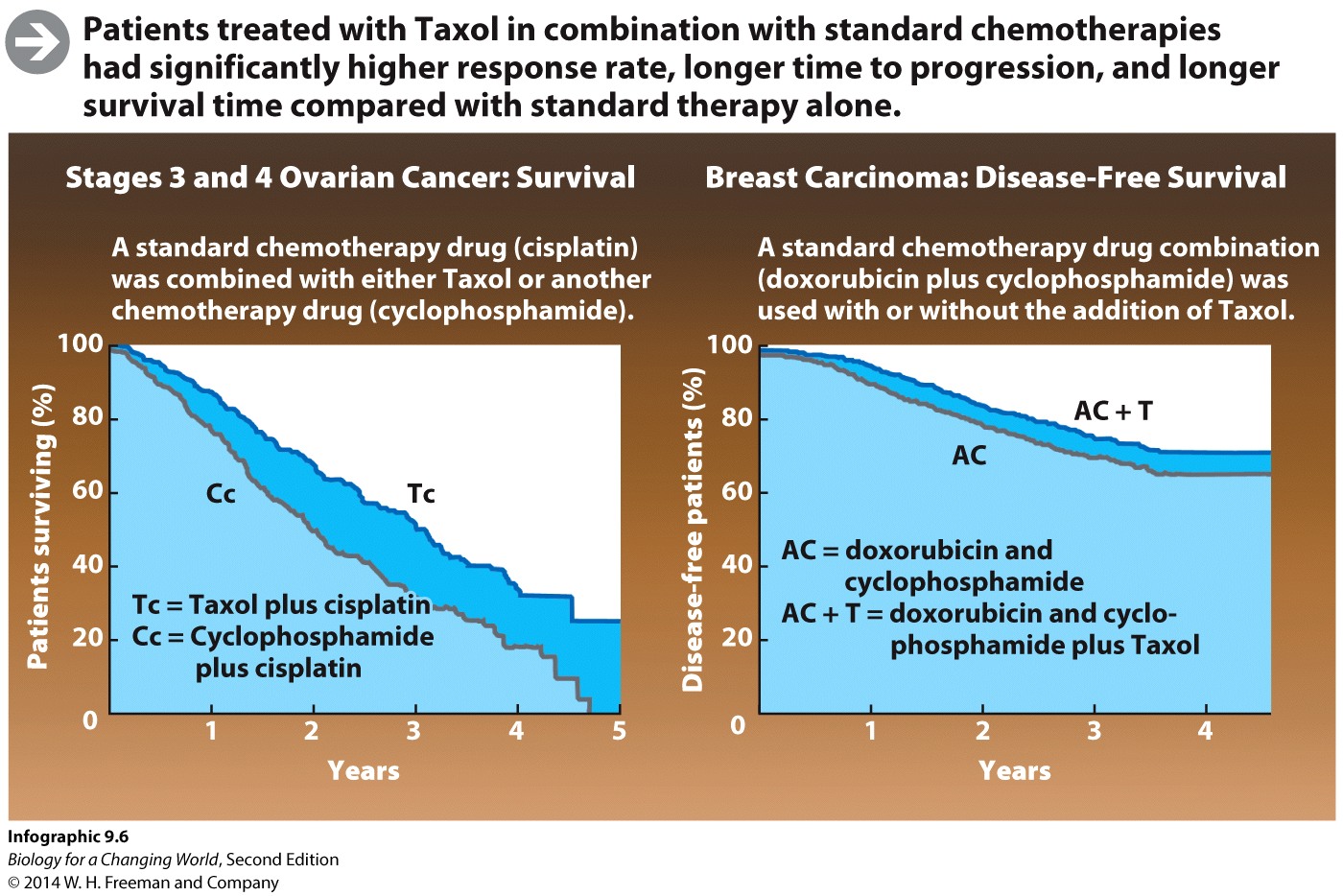 [Speaker Notes: Taxol improves patients’ chances, especially when combined with other chemotherapy drugs and other forms of treatment.]
Challenges
Taxol is highly effective
demand increased
yew tree removed from forests
threatened spotted owl
development of synthetic taxol
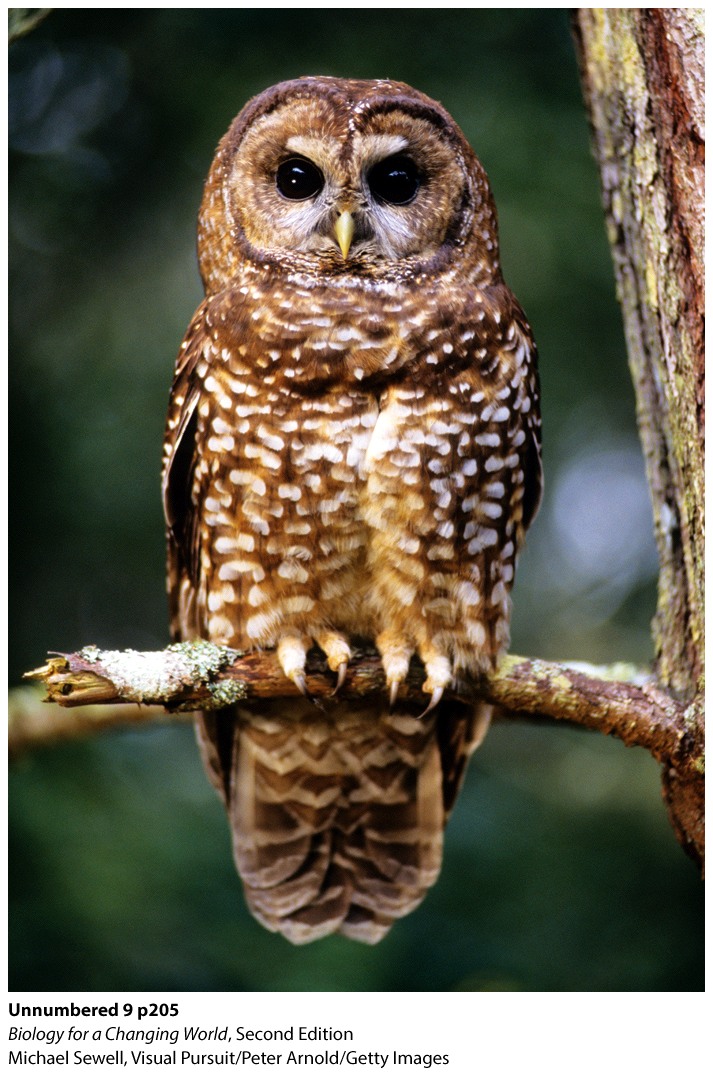 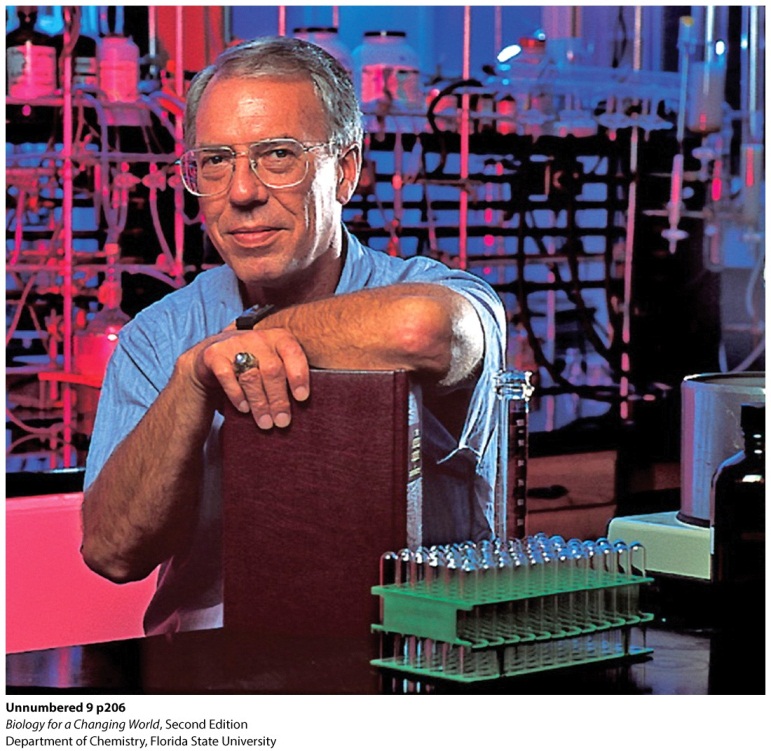 [Speaker Notes: Photos: The northern spotted owl and Chemist Robert Holton (whose work led to the development of synthetic taxol) in his lab at the University of Florida.

- If Holton’s method could be developed for use on an industrial scale, then Taxus trees would no longer have to be killed, and the spotted owl would be spared as well. 

- Holton’s method brings a plentiful supply of the drug to market.]
Summary
Cell division is, necessary for normal growth, development, and repair of the body.
The cell cycle is the sequence of steps that a cell undergoes in order to divide. Stages of the cell cycle include interphase, mitosis, and cytokinesis.
In mitosis, which takes place in several stages, replicated chromosomes segregate to opposite poles of the dividing cell; during cytokinesis, the cell physically divides into two daughter cells.
Cell cycle checkpoints ensure accurate progression through the cell cycle; repair mechanisms at each checkpoint can fix mistakes that occur, such as DNA damage.
Mistakes in the course of cell division can lead to cancer, which is unregulated cell division.
Chemotherapy drugs work by interfering with some part of the cell cycle.